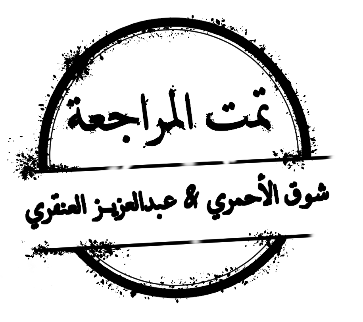 Doctors slides
Doctors notes
Important
Extra Information
Biochemistry
Pathogenesis of cerebral infarction
Editing file
By the end of this lecture, the students should be able to:
Identify the possible cell death mechanisms implicated in the pathogenesis of ischemic brain injury
Acquire the knowledge of the important role played by oxidative stress and free radicals in the pathogenesis of cerebral infarction
Understand the various factors involved in ischemia-induced metabolic stress
Identify the Neurochemical changes involved in cerebral ischemia
Cerebral Ischemia (Strokes) subtypes:
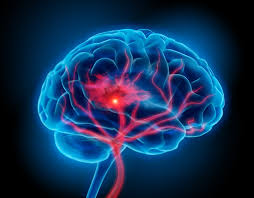 .
Risk factors of strokes:
There are a number of risk factors for stroke:
Age older than 40 years
Heart disease
High blood pressure
Smoking & Diabetes
High blood cholesterol levels
Illegal drug use
Recent childbirth
Previous history of transient ischemic attack People usually survive from it but if it continue for 24 hours it’ll be dangerous. 
Inactive lifestyle and lack of exercise
Obesity
Current or past history of blood clots
Family history of cardiac disease and/or stroke
High blood pressure
Smoking
Illegal drug use (especially cocaine and "crystal meth")
Use of warfarin or other blood thinning medicines
Ischemic stroke risk factors
Hemorrhagic stroke risk factors
The cell death mechanisms implicated in the pathogenesis of ischemic brain injury
Cell death mechanisms in cerebral ischemia : Necrosis and Apoptosis:
Necrosis is commonly observed early after severe ischemic insults

Apoptosis occurs with more mild insults and with longer survival periods

The mechanism of cell death involves calcium-induced calpain-mediated proteolysis of brain tissue 
  “A condition where the intra-cellular calcium builds up”

Substrates for calpain include:
Cytoskeletal proteins, Membrane proteins and Regulatory and signaling proteins
Biochemical Responses to Ischemic Brain Injury :

Oxidative stress 
Metabolic stress
Neurochemical response
the cell death can happen by 2 processes: 1- necrosis: it’s not programmed cell death and it’s abnormal condition .
2- apoptosis: normal and programmed cell death. Both happen after ischemia depending on the duration and the severity of the trauma which one of these two mechanism will happen .
Oxidative stress
The Role of Reactive Oxygen Species (ROS) & Reactive Nitrate Species (RNS) in Normal Brain Physiology:
Oxidative stress
A condition in which cells are subjected to excessive levels of Reactive oxidizing species 
(ROS or RNS) & they are unable to counterbalance their deleterious effects with antioxidants.
It has been implicated in the ageing process & in many diseases 
(e.g., atherosclerosis, cancer, neurodegenerative diseases, stroke)
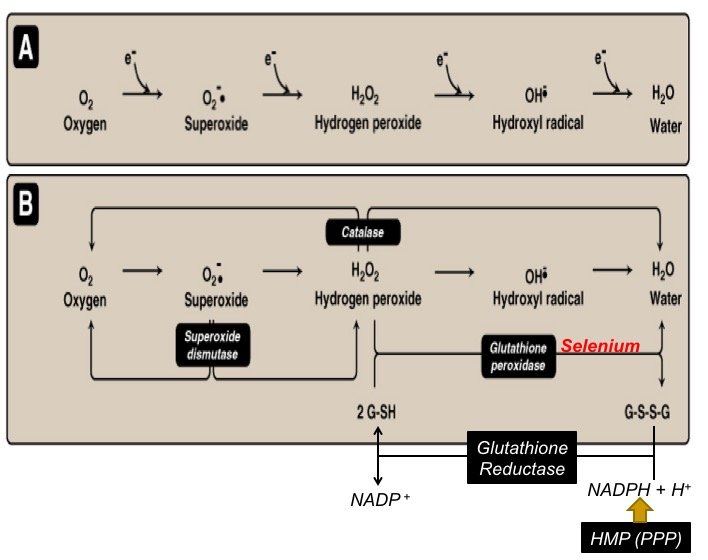 When you have less O₂ your mitochondria will not be able to produce enough ATP any type of them also there will be no glucose so, the body will go to anaerobic system but the amount of ATP are so much less and that leads to accumulation of lactate. 

A molecule with one free electron called radicals there are very active and they can interact with fat .

There is oxidative stress after ischemia then ROS starts to accumulate .
IMPORTANT
Generation of free radicals
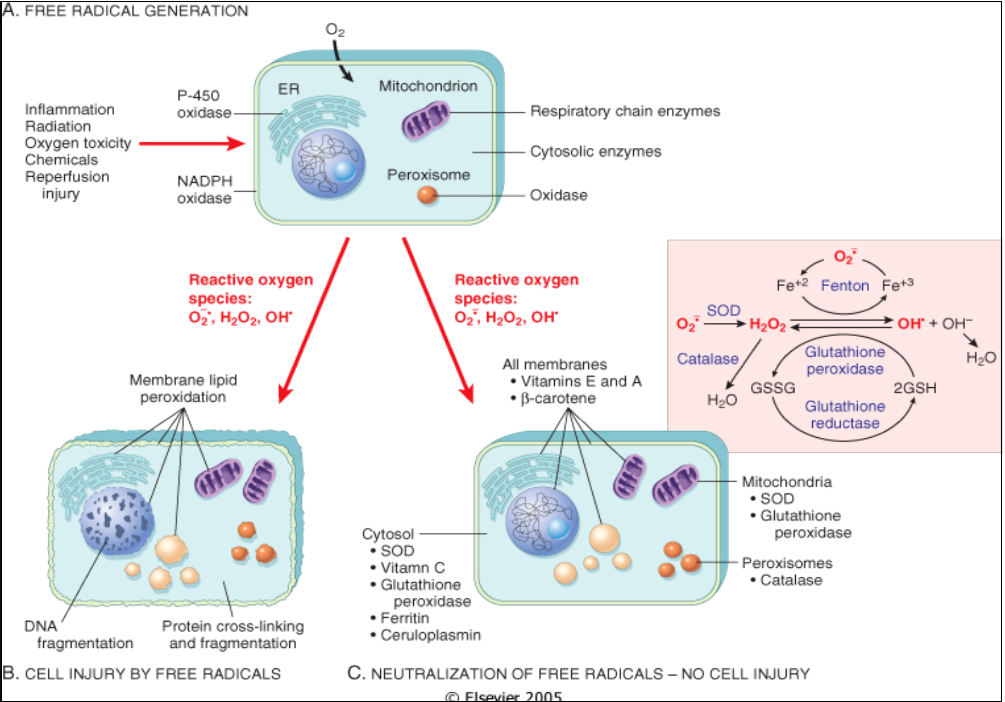 The brain has a lot of iron and iron can produce free radicals in certain pathological condition.
The brain and Oxidative stress:
The brain is highly susceptible to ROS-induced damage because of:

High concentrations of peroxidisable lipids
Saturated fatty acids that are normally produce free radicals and the brain has a lot of them. 

Low levels of protective antioxidants

High oxygen consumption

High levels of iron (acts as pro-oxidants under pathological conditions)

The occurrence of reactions involving dopamine & Glutamate oxidase in the brain
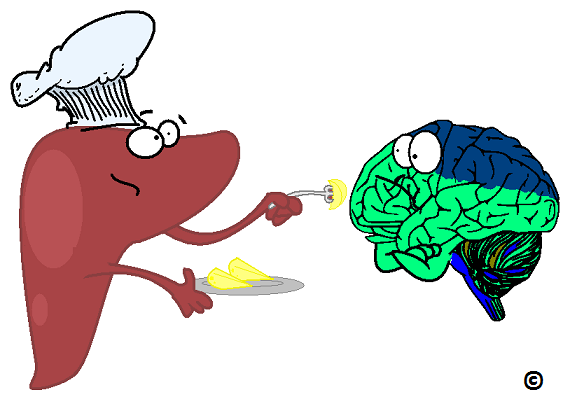 ATP deficiency leads to shut down of NA/K pump because they are ATP dependent also the Ca⁺²/Na⁺ channels is also shutting down because there is no gradient difference.
this lead to accumulation Na and Ca inside the cell, then the water comes in leading swelling of the neuron, then it’ll release glutamate which will activate other near neuron, leading extra activation (excitement) of the neurons .
Effects of ROS and NO
Molecular & Vascular effects of ROS in ischemic stroke
The role of NO in the pathophysiology of cerebral ischemia
DNA damage
Lipid peroxidation of unsaturated fatty acids
Protein denaturation
Inactivation of enzymes
Cell signaling effects (e.g., release of Ca²⁺ from intracellular stores)
Cytoskeletal damage
Chemotaxis
Altered vascular tone and cerebral blood flow
Increased platelet aggregation
Increased endothelial cell permeability
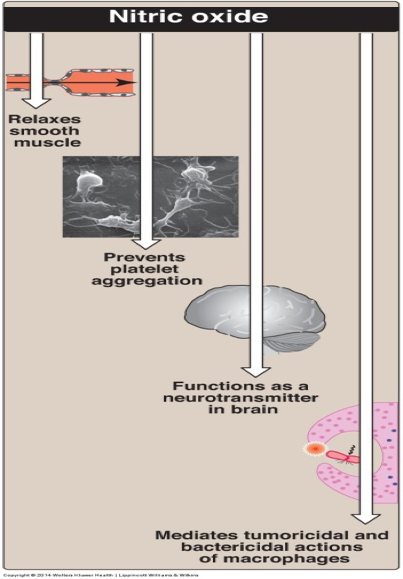 Ischemia leads to abnormal production of Nitric oxide and this may be both beneficial and detrimental, depending upon “ when and where “ NO is released .
NO produced by endothelial NOS (eNOS) and causes improvement in vascular dilation and perfusion . In this situation its (beneficial) .
In contrast, NO production by neuronal NOS (nNOS) or by the inducible form of NOS (iNOS) has detrimental (harmful) effects .
Increased iNOS activity generally occurs in a delayed fashion after brain ischemia and trauma and is associated with inflammatory processes .
Molecular effects
Vascular effects
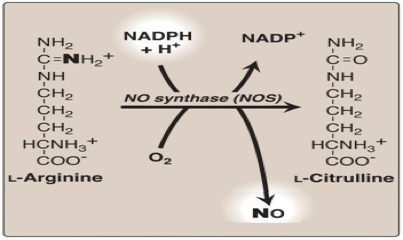 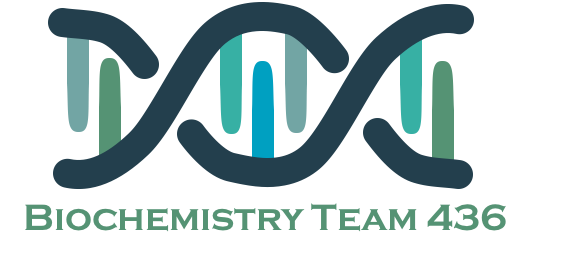 Metabolic stress ”The cell starts the anaerobic respiration that lead to acidosis”
Biochemical changes in The brain during ischemia
Sources & consequences of increased cytosolic Calcium in cell injury
Ischemia leads to interruption or severe reduction of blood flow, O2 & nutrients in cerebral arteries  energy depletion (depletion of ATP & creatine phosphate)

Energy depletion due to inhibition of “ ATP dependent ion pumps “ which effect membranes depolarization and Perturbance of transmembrane ion gradients .

 Ca²⁺ Influx leads to activation of cellular proteases (Calpains) & lipases which further leads to breakdown of cerebral tissue

 Na⁺ Influx

 K⁺ efflux leading to K+-induced release of excitatory amino acids

 Increased lactic acid in neurons leads to acidosis which promotes the pro-oxidant effect and increases the rate of conversion of O₂⁻ to H₂O₂ or to hydroxyperoxyl radical
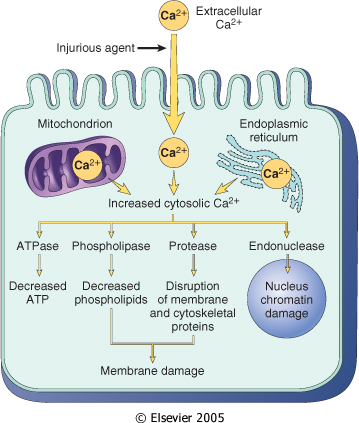 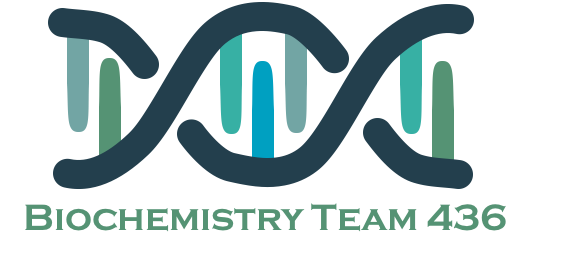 Neurochemical response
Biochemical changes in The brain during ischemia
The Blood tests in patients with brain ischemia or hemorrhage
Following cerebral ischemia, extracellular levels of various neurotransmitters are increased 

Glutamate “Main NT”
Glycine
GABA
Dopamine
Examples of Potential Biochemical Intervention in Cerebral Ischemia
Inhibitors of glutamate release.
Ca²⁺ channel blockers.
Nitric oxide synthase inhibitors & free radical inhibition.
Calpain inhibitors
To summarize
Consequences of brain ischemia
Ischemic cascade
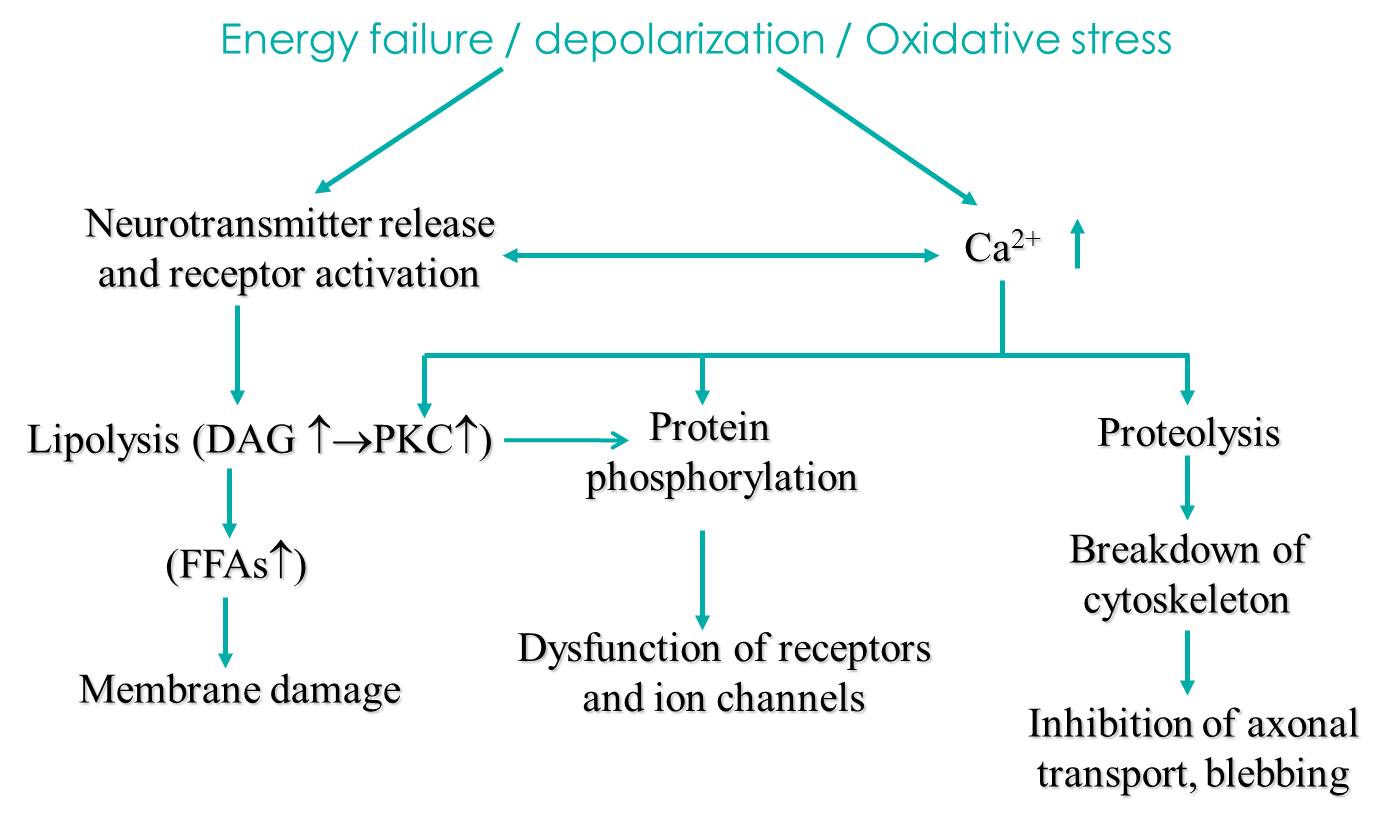 Summary
The lecture talked about 3 main aspects:
   	 1- Types of strokes and their risk factors:		      3- The biochemical responses to Ischemic injury:
2- Cell death in ischemic injury:
Quiz
4) Which of the following is not an effect of ROS in an ischemic stroke ?

DNA damage 
Decrease platelet aggregability 
Increased endothelial permeability 
Inactivation of enzymes

5) ROS & RNS are mainly generated by ?

Microglia and astrocytes 
Oligodendrocytes 
Schwann cells 
Myelin sheath
1) Which of the following cell death mechanisms occurs with more mild insults and with longer survival periods ?

Necrosis
Phagocytosis
Apoptosis
None of them

2) Which of the following is not a risk factor for ischemic stroke ?

Recent child birth
Past history of blood clots
Warfarin usage
Heart disease

3) The enzyme that converts superoxide to hydrogen peroxide is ?

NADPH oxidase
Superoxide dismutase
Catalase
Glutathione peroxidase
1-B
2-C
3-B
4-B
5-A
Q : How can NO have beneficial and harmful effect ?

Q : Describe the ischemic cascade ?

Q: What are the vascular effects of ROS ?
Suggestions and recommendations
Qaiss almuhaideb
Haifa bin taleb
Shatha Algehib
Nourah Alshabib
Ameerah Nyazi
https://www.youtube.com/watch?v=lnYqZZgqxNs
Don’t forget to review the notes